Access to the Congress Centre
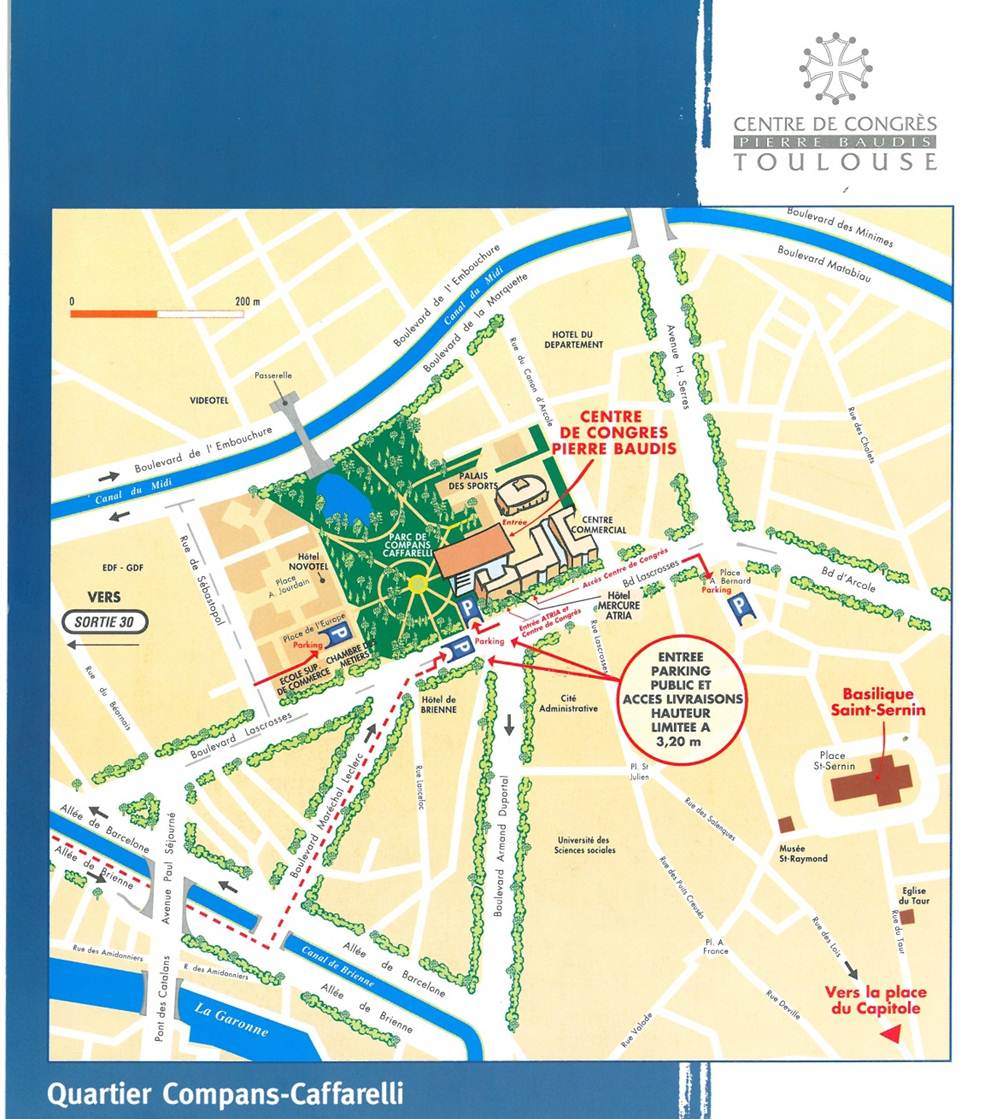 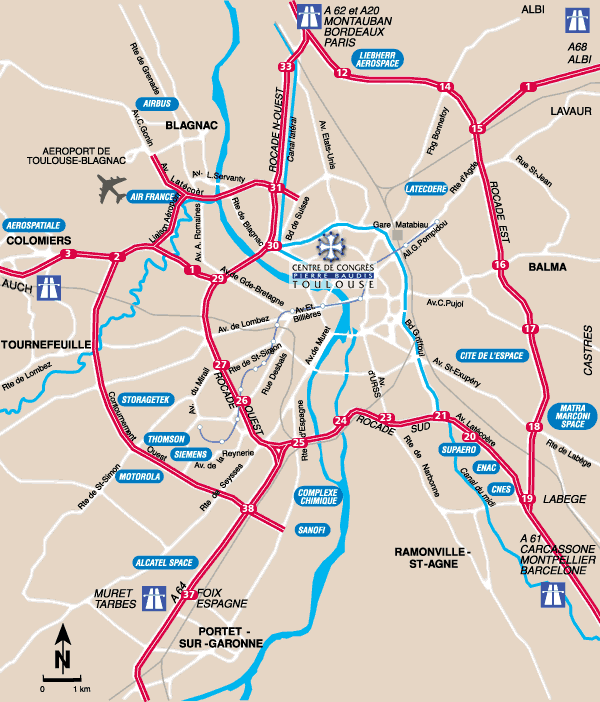 Parking facilities: 1000 places under the Congress Center; 400 more on the Place de l’Europe, and neighbourhood further 200 in the nearby Arnaud Bernard.
road links
Toulouse, located in the Paris-Bordeaux-Montpellier motorway network is intersected by several other motorways: the A62 (to Bordeaux), the A20 (to Paris via Montauban and Limoges), the A61 (to Carcassonne, Montpellier and Barcelona), the A68 (to Albi and Lyon), the A64 (to Tarbes and Lourdes).
Direct access by the Toulouse ring road, exit n° 30 to the town centre.

REGULAR flights
High frequency service to Paris; 51 daily return flights to the capital (Orly/Roissy) 55 minutes flying.
More information on the Toulouse Airport webste : www.toulouse.aeroport.fr

Airport shuttle every 20 mn with stop on boulevard Lascrosses : https://www.tisseo.fr/en/airport-shuttle

rail links
Toulouse Matabiau train station
15 daily links to Paris including 4 by high speed train to Paris Montparnasse (travelling time 5 hours 1/2).
http://www.sncf.com/en/passengers

10 minutes from the Conference Centre by car.
 
SUBWAY : 
Line A to Jean Jaurès station, correspondance Line B, Compans Caffarelli sation, or Line B directly.

TAXI SERVICE in front of the Atria Mercure, on Boulevard Lascrosses / Capitole Taxi phone number : +33 (0)5 34 250 250
5